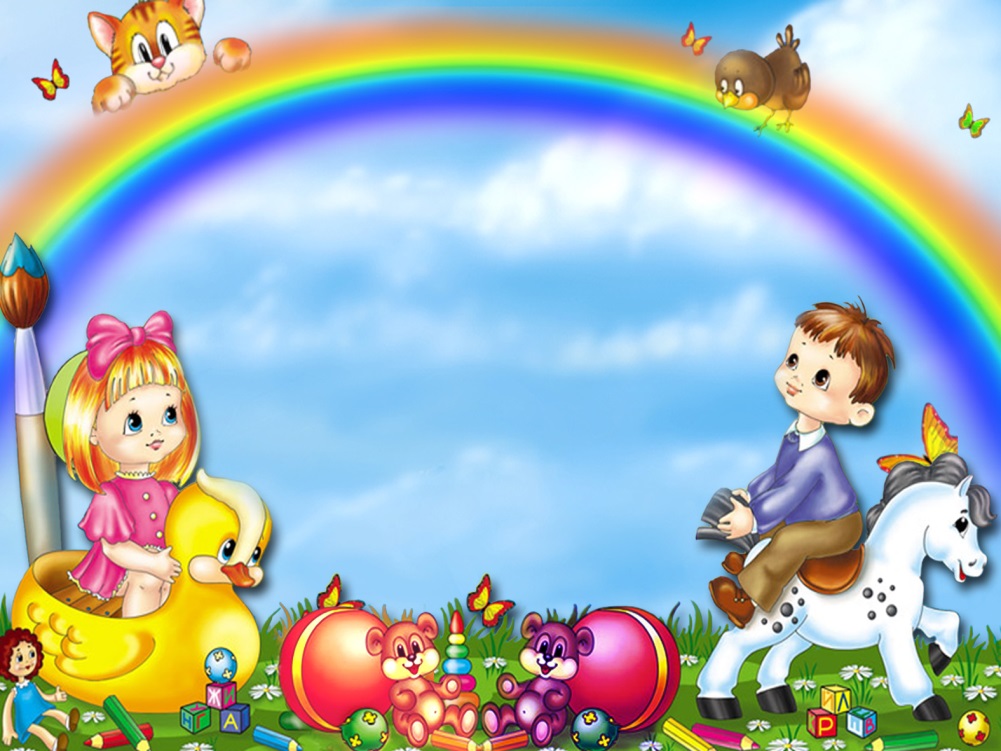 Муниципальное бюджетное дошкольное образовательное
учреждение «Раздольненский детский  сад № 1 «Звёздочка»
Раздольненского района  Республики Крым

НОД
по ФНМП в подготовительной группе
«Научим Незнайку математике»


Подготовила воспитатель: Гончар О.В.
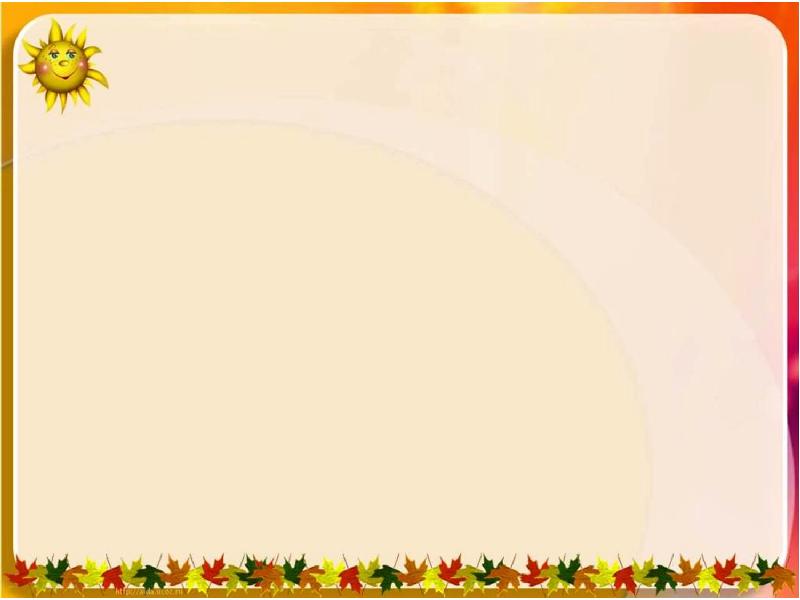 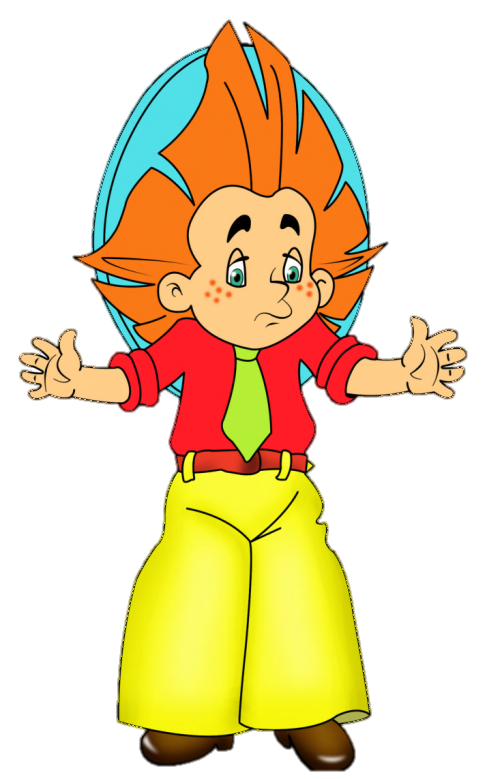 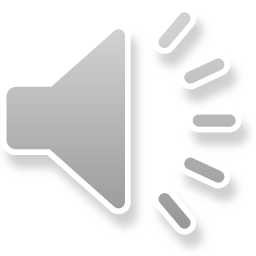 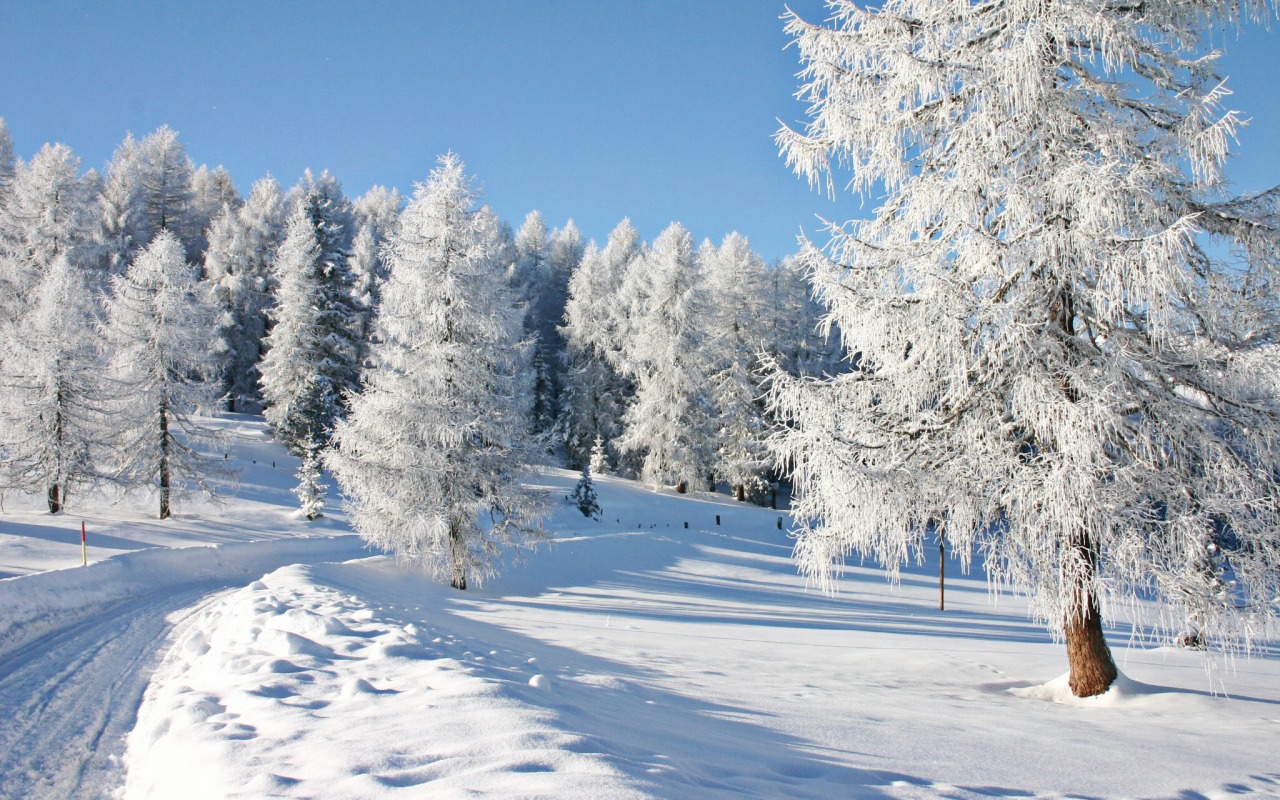 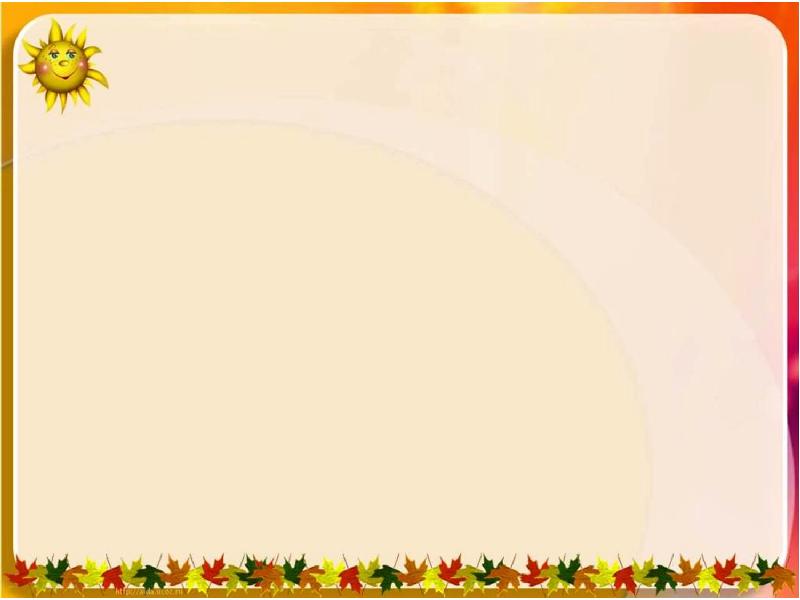 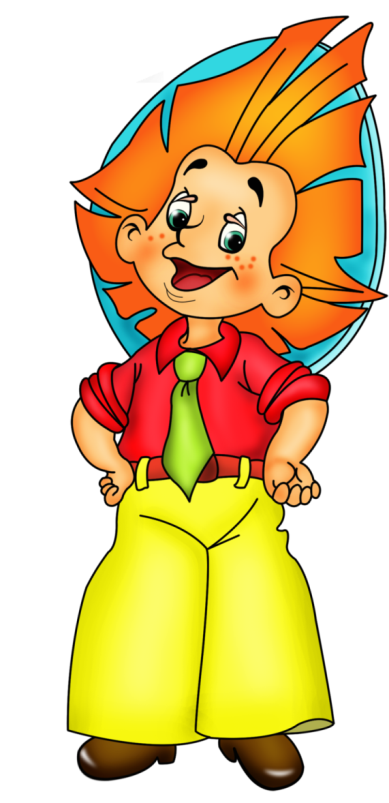 2
4
7
5
3
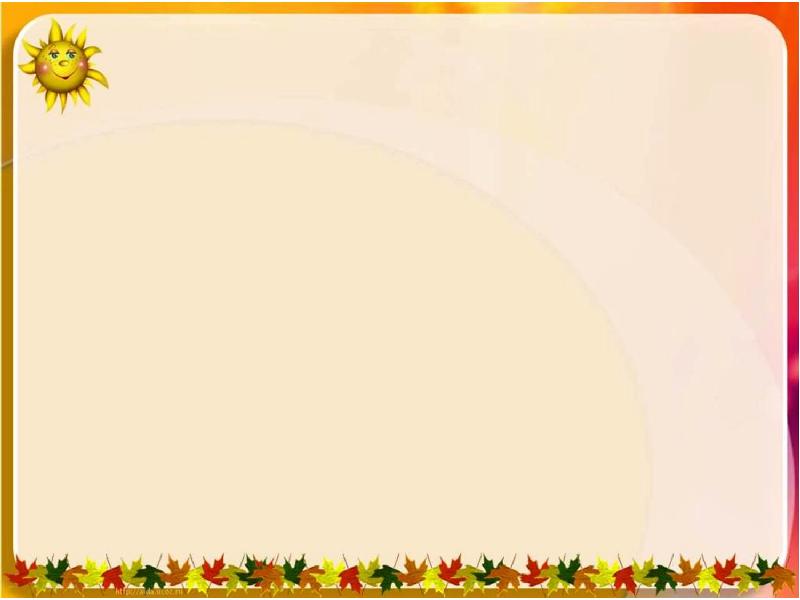 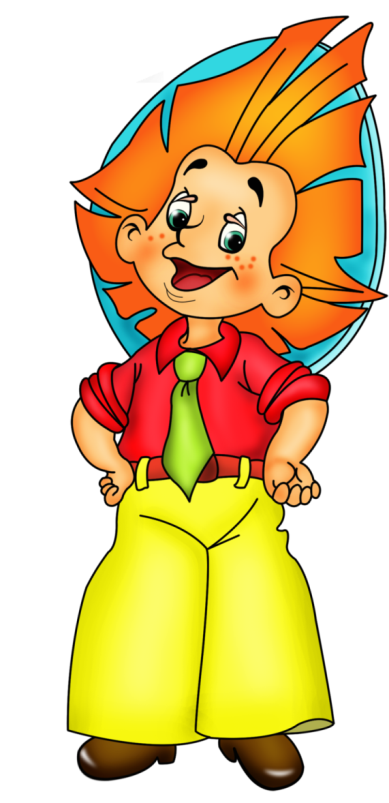 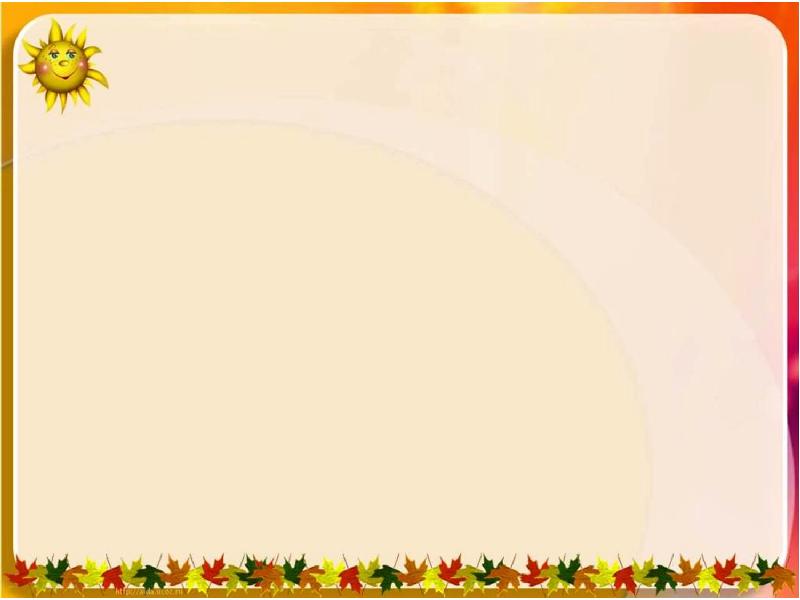 8
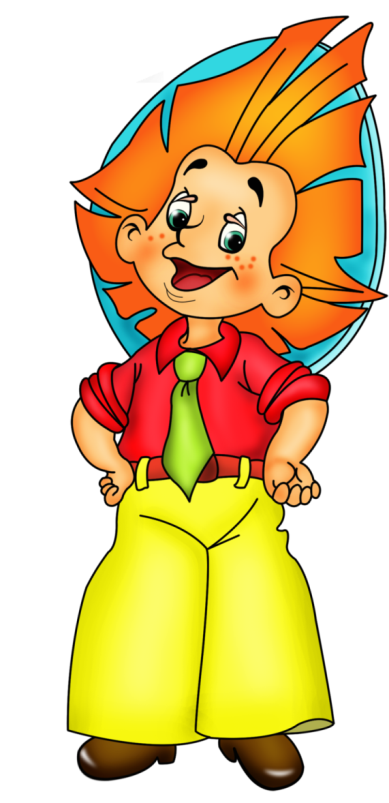 4
2
3
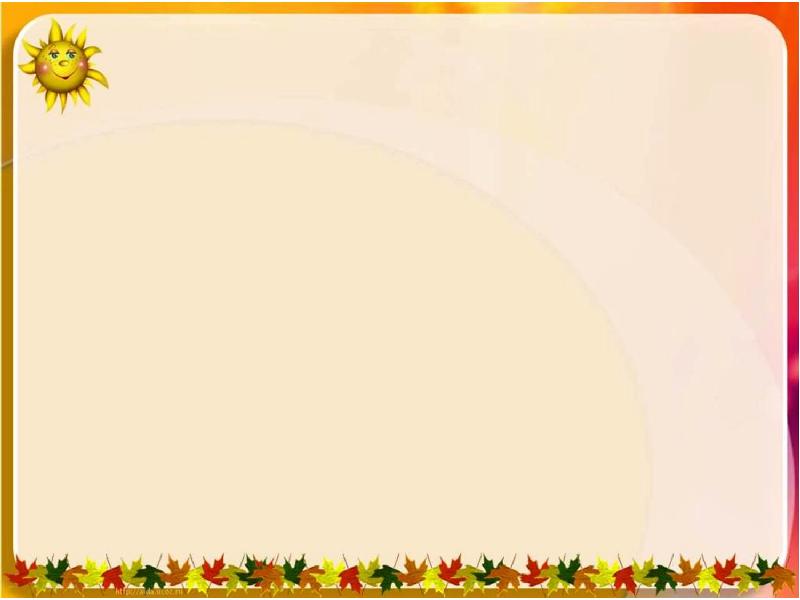 5+2=
7+2=
9-4=
6-1=
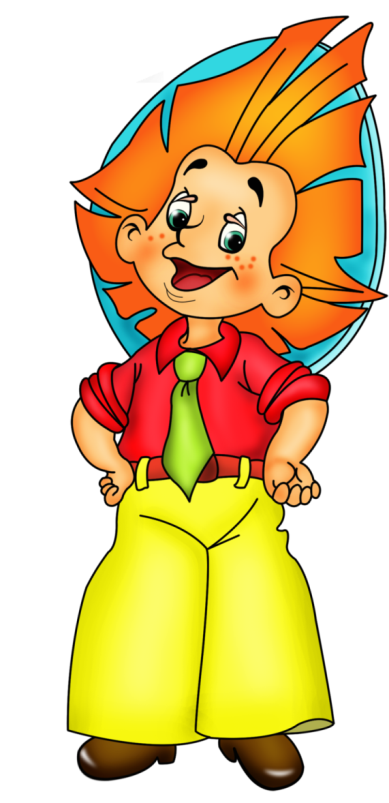 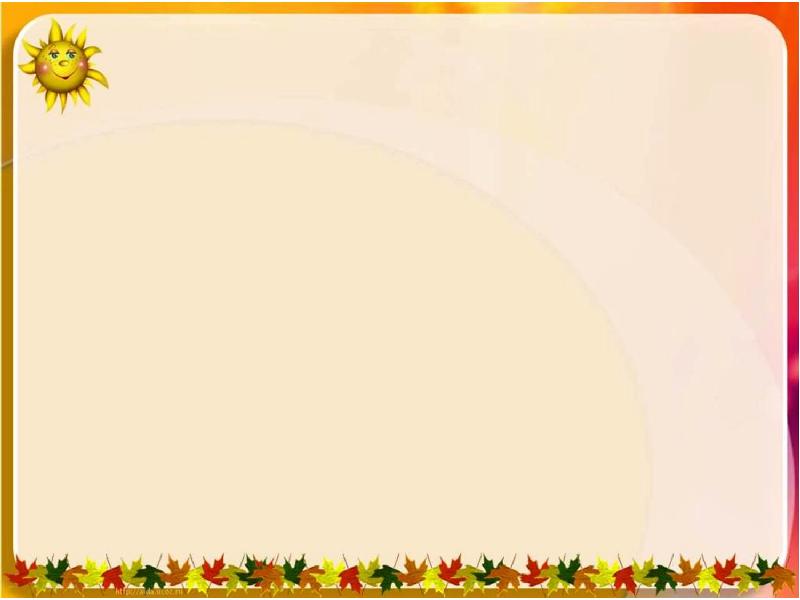 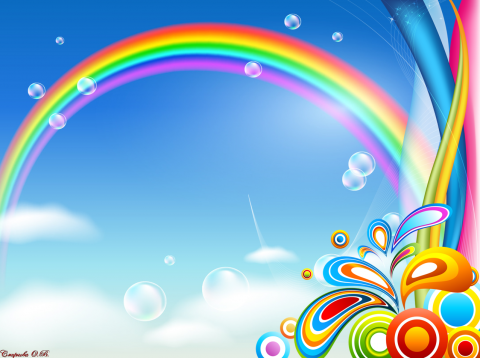 Спасибо ребята!
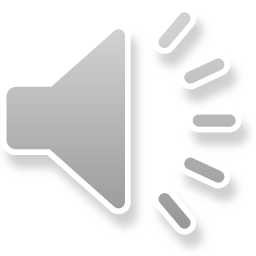